כרזותהאם הסתה או חופש הביטוי?
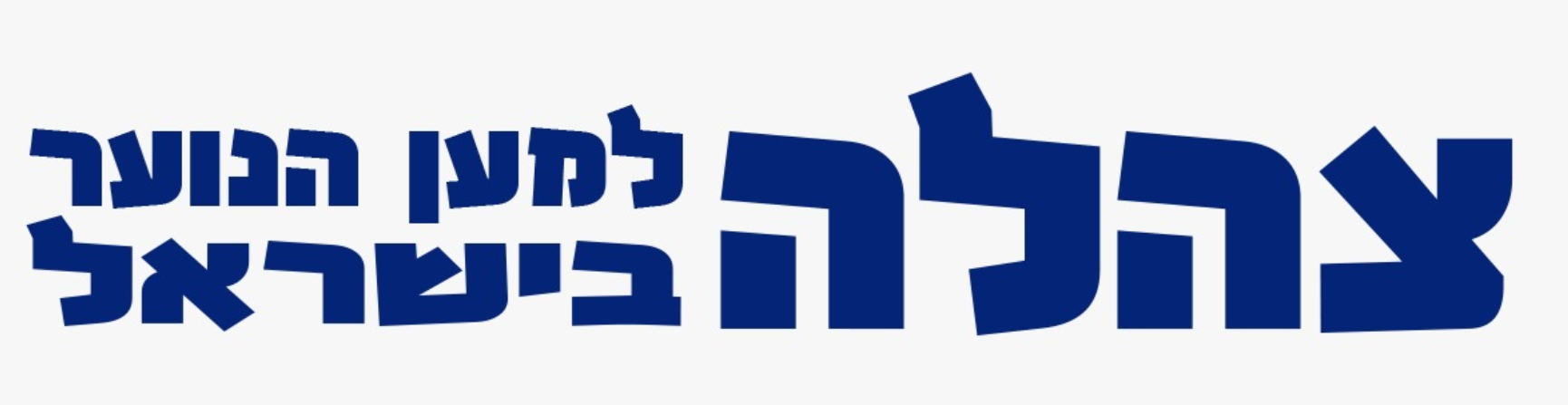 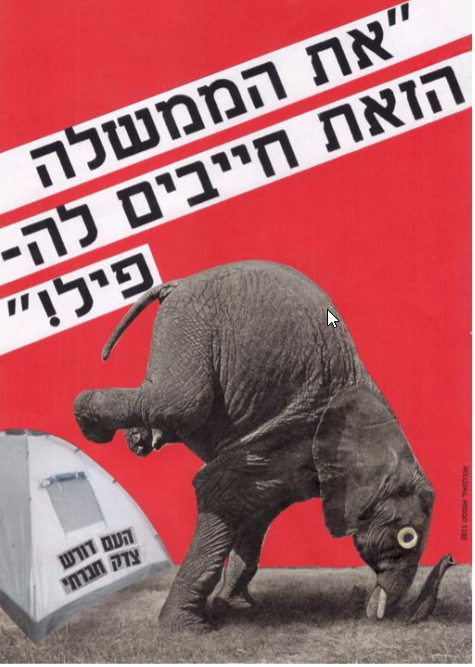 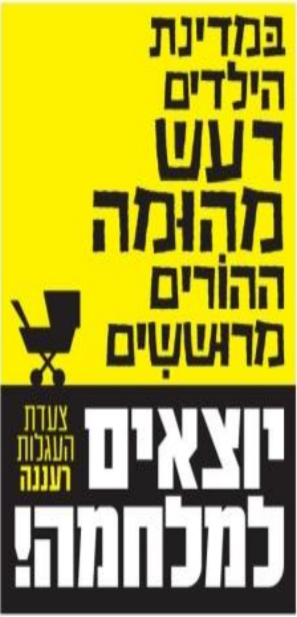 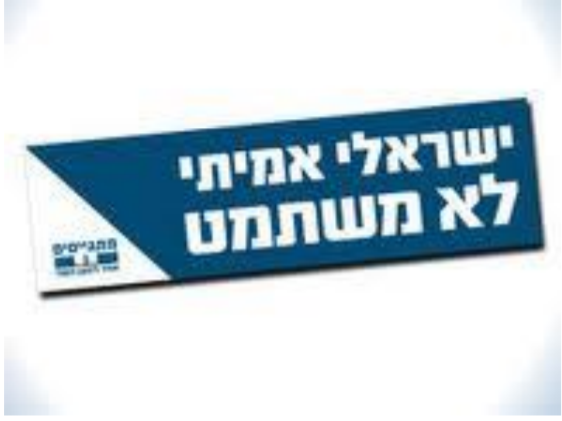 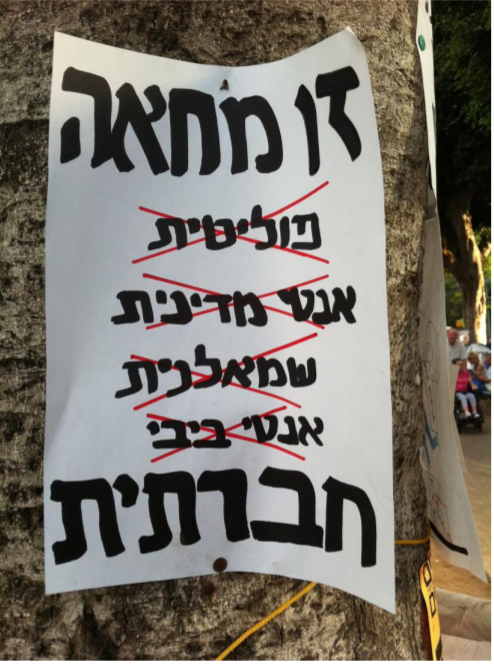 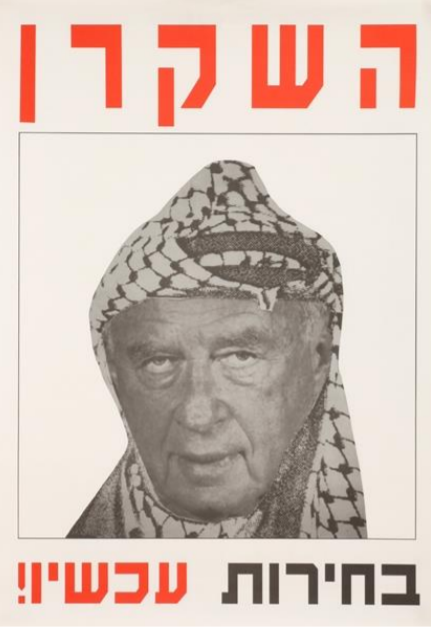 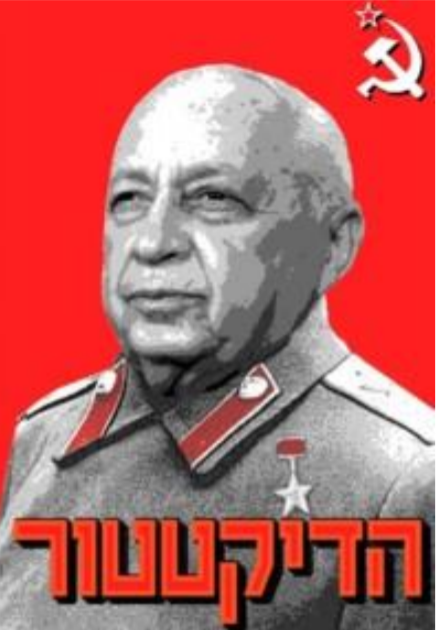 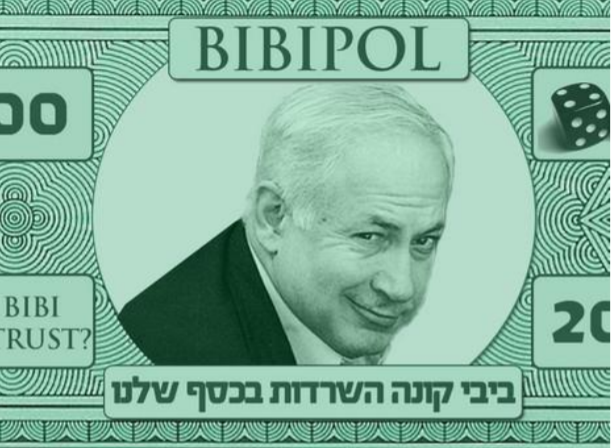 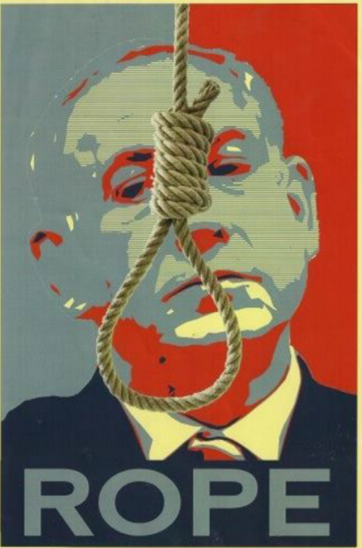 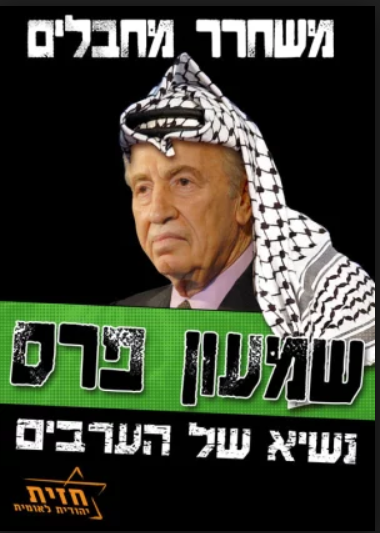 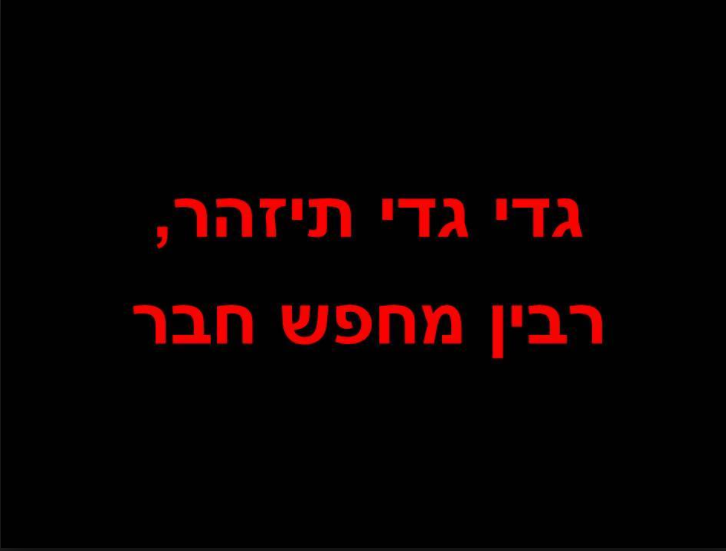 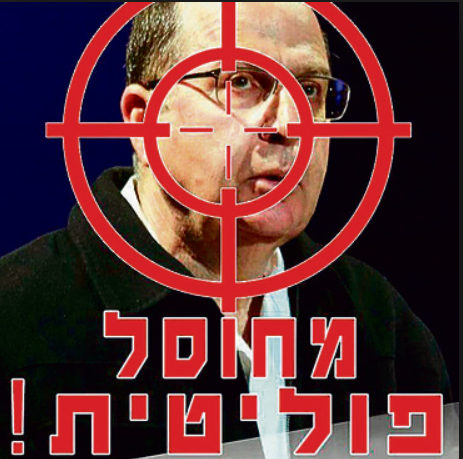 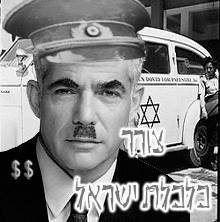 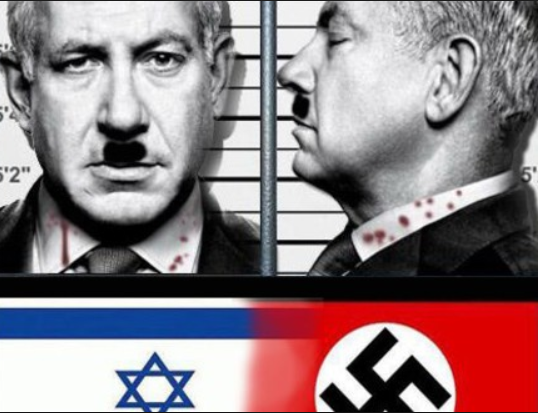 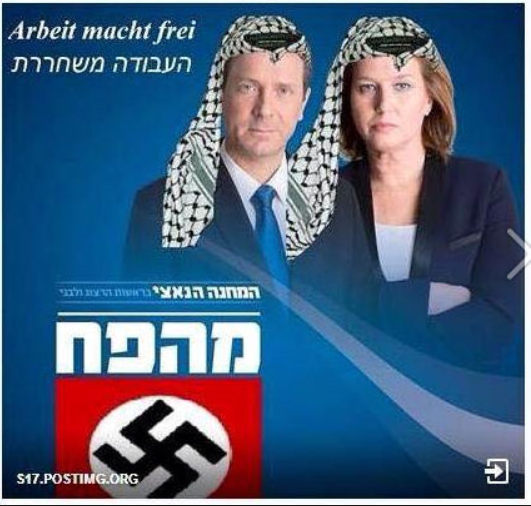